The Machine Protection System
for the European XFEL


E. Castro on behalf of the MPS team 
08.10.2013
[Speaker Notes: How to edit the title slide

Upper area: Title of your talk, max. 2 rows of the defined size (55 pt)
Lower area (subtitle): Conference/meeting/workshop, location, date, your name and affiliation, max. 4 rows of the defined size (32 pt)
Change the partner logos or add others in the last row.]
Outline
Requirements of the MPS

MPS architecture and hardware

Operation

Schedule

Summary
[Speaker Notes: Before you start editing the slides of your talk change to the Master Slide view:
Menu button “View” > Slide Master:

Edit the following items:
1. On the Title slide (second master slide)
      a) Click to add title of your talk
      b) Click to add subtitle (conference, location, name of the speaker, date)
2. On the Slide Master (first master slide)
      a) The 1st row in the violet header: Delete the existent text and write the title of your talk into this text field      b) The 2 rows in the footer area: Delete the text and write the information regarding your talk (same as on the Title Slide) into this text field.  
If you want to use more partner logos position them left beside the DESY logo in the footer area.

Close Master View]
Requirements of the MPS
Protect the accelerator from damage produced by the electron or photon beam

Help to control the radioactive activation of the components

Facilitate the handling of the machine and minimize the downtime: veto sections in the accelerator and dynamic limitation of beam power

Failsafe behavior: able to cope with SEUs, power cuts, cable breaks, …

Fast reaction time to minimize the number of bunches that are lost after detection of an alarm and before an action is taken 

The MPS should be highly reliable and “user-friendly”
Requirements: Reaction times
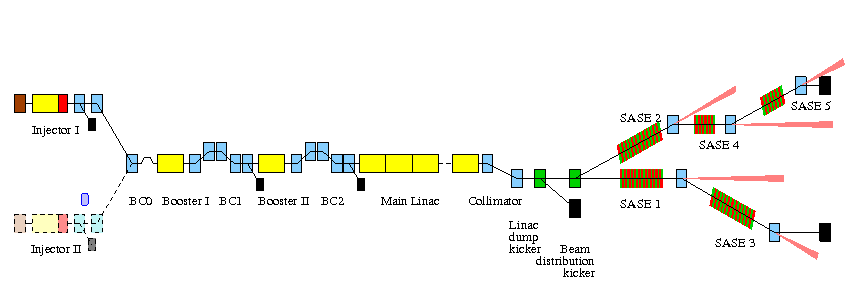 LXFEL=3010 m (~10us)
FXFEL=4.5 MHz
Dumping beam in switchyard area would reduce the number of lost bunches inside SASE undulator sections:
Up to 100 bunches could be lost before laser is blocked
MPS architecture
(XSE)
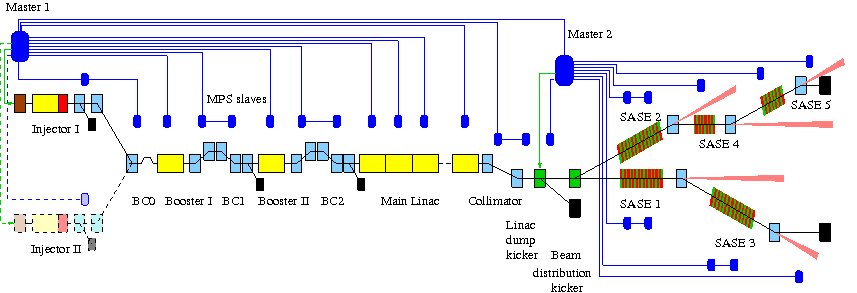 (XS1)
Issues: latency of electronics and signal transport speed  additional lost bunches
Solution: 
Distributed Master/Slave architecture: 2 Masters, 130 slaves
MPS can act on injector laser or dump beam in case of beam losses
Use of optical fibers: fast signal transmission, no EM interference
Mixed daisy chain/star topology
FPGA-driven logic
MPS hardware
MPS uses µTCA technology: Telecommunication standard adopted by DESY.
compact, versatile and cost-efficient option for ultra-high speed analog and digital signal processing
The Masters and Slaves are equipped with DAMC2 boards: MPS will profit from its extended use in XFEL
The RTM board feeds the alarm signals to the DAMC2.
DAMC2
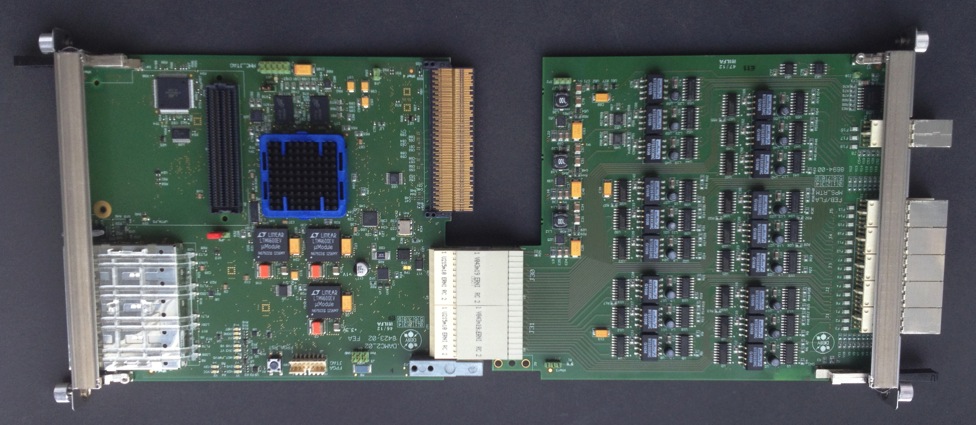 MPS RS422 RTM
45 in
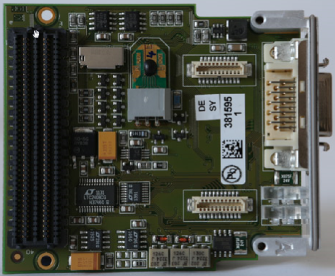 Dosi-Mon card
4 I/O optical connections
7 out
FPGA
µTCA in DESY: http://mtca.desy.de/index_eng.html
Overall features
Scalability: system can grow
Every slave holds all information of all prior connected slaves
Slaves can hold one dosimetry board
Each input alarm/output action is recorded by DOOCS
Low latencies:





Interfaces:
Master-Slaves communication via 4  serial in/out optical ports
To Timing System via the µTCA backplane
Signals from/to external systems via RS422 lines
Measurements done in August 2013.  
An improvement in a factor 3 is expected
(plus 5ns/m)
82 ns
MASTER
Alarms OUT
780 ns
MASTER
SLAVE
Alarms IN
1400 ns
SLAVE
SLAVE
MASTER
Operation: tasks
Collect the status signals and alarms from the output of subsystems in the accelerator

In case of alarms, evaluate the response using internal alarm-response matrices

Constantly inform the Timing System about maximum allowed bunches and available accelerator sections

In case of a critical situation, immediately stop the beam by directly acting on the laser or dump kicker

Forwarding certain signals to other subsystems (e.g. Cryo OK signal)
Operation: data structures
The two Master boards collect the information about the status of the devices connected to the slaves and generate:
Beam Modes: amount of bunches allowed in accelerator sections
Section Patterns: beam permissions in several accelerator subsections
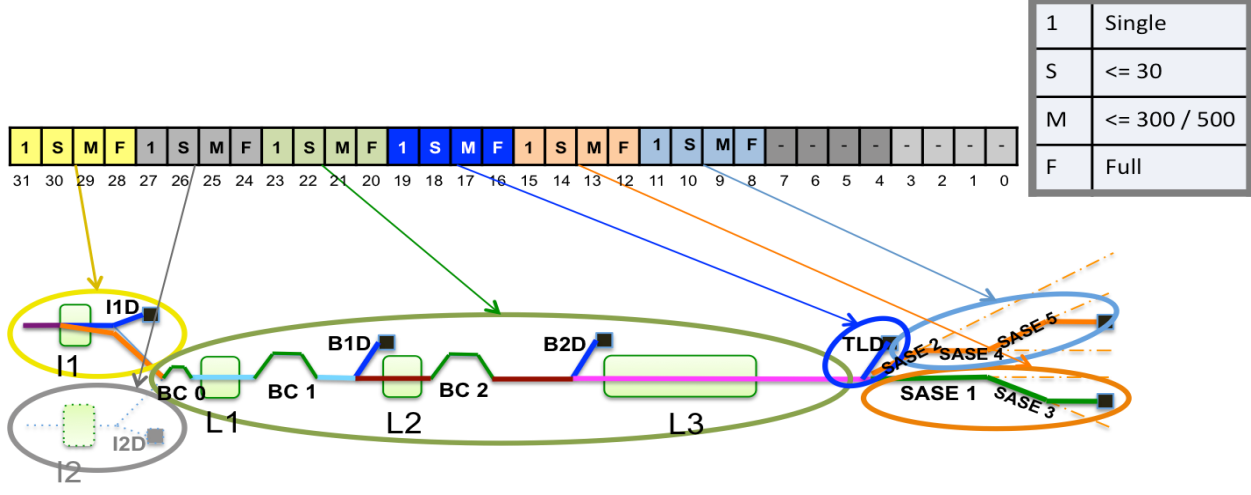 Beam Modes
Section Patterns
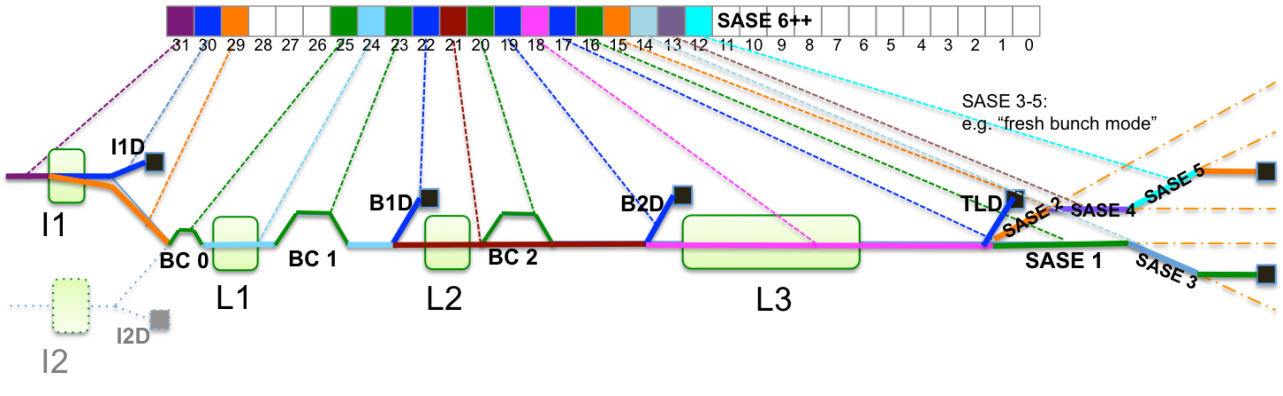 Operation: interface with Timing System
Beam Modes and Section Pattern are forwarded to the Timing System 
Together with the requested bunch patterns from the operator, the Timing System will generate the table of allowed Bunch Patterns for each macro-pulse (10Hz)
     (Bunch pattern: 32 bits with info about bunch charge and path to follow in XFEL)
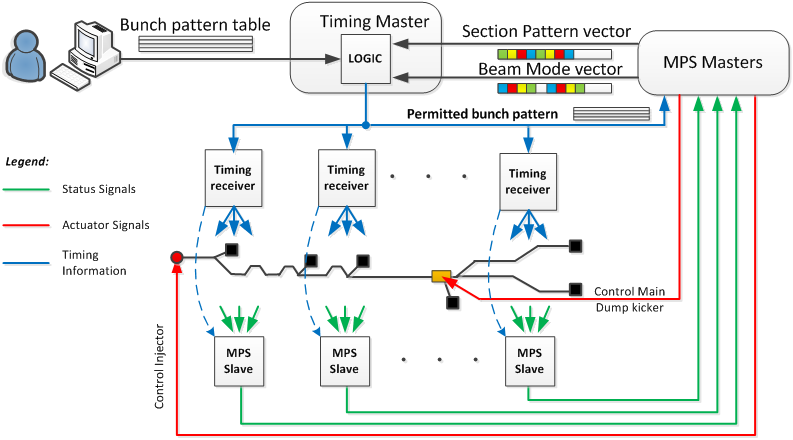 MPS and Timing System are asynchronous
MPS and Timing masters in the same crate
MPS and Timing slaves in diagnostics crates along XFEL
Communication allows time stamping
Interface between the MPS and Timing System
Operation: systems connected to the MPS
Systems connected to the MPS
The MPS receives ~2000 status signals from systems in the XFEL

It will react inmediately to alarms following a predefined reaction protocol:

Establishing a new injection scheme for next macro-pulse (slow reaction)

In case of dangerous operating conditions, shutting down laser or dumping beam directly  within a macro-pulse (fast reaction)
MPS output signals
Operation: interaction with XFEL subsystems
All of the persons responsible for the XFEL equipment have been contacted for the elaboration of the CDR.  Following points were agreed:

Each subsystem will provide the alarm signal in RS422 standard

Minimum duration of the signal is 100ns

It should be possible to mask alarms to prevent unnecessary XFEL downtime:
Internally by experts in the subsystems
Externally from the MPS

Personnal Interlock and Manual Beam Off can bridge the MPS control and stop the beam if needed
Operation: MPS alarm response
Taking into account the location of the alarm and the source, the MPS builds a possible reaction scheme.
Example: vacuum alarm along XFEL
Example: alarms in the dumps
Operation: safety of beam transport and experiments
The equipment protection system of photon beam lines and experiments is integrated in the machine MPS:
Provides: signals from X-ray BLMs and desired Beam Mode
Safety highly dependent on the MPS Beam Mode
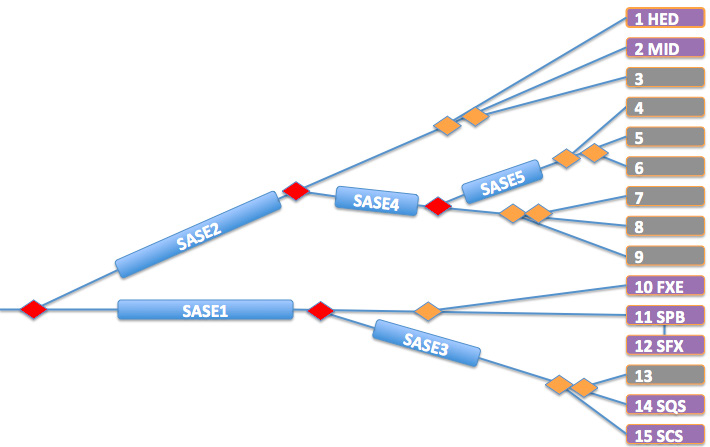 5 experiments, different 
beam requirements but 
operating with same e- beam
Challenge: to eventually decouple 15 experiments running in 5 SASE beamlines.
Operation: Organigram of responsibilities
Each of the monitors connected to the MPS are responsible for the tuning of their operation conditions (number of bunches that can withstand, thresholds,…) and detect alarms properly.

Systems such as LLRF, photon beamlines are equipped with interlock systems to ensure the protection of equipment.  The MPS receives their interlock signal.

The MPS is responsible of reacting to the alarms.
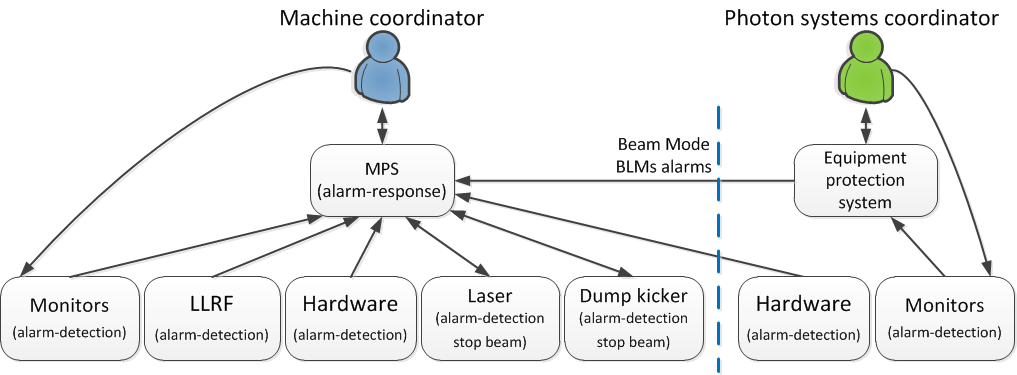 Operation: MPS failsafe operation
The failsafe operation of the MPS system does not rely on hardware redundancies.  The correct communication between masters and slaves is guaranteed by special algorithms built on counters, parity bit, detection of broken lines, …

However, critical connections (to laser controller or dump) can be set up redundantly.

A cable break or short circuit in RS422 lines will be detected and reported as a normal interlock signal without specifying the type.

Subsystems connected to MPS are responsible to provide a reliable signal.
Operation: Configuration and visualization
Configuration:
Masters and slaves boards are configurable through JDDD displays connected to DOOCS MPS servers.
After a power cut or hardware-reset the static configuration (reaction to alarms) has to be uploaded from DOOCS into the FPGA




Visualization:
The status of the MPS will be displayed with JDDD GUIs, for experts and operators.
Alarm analysis and handling
Every MPS board has an alarm logging and a time stamp for every event.
The post-mortem analysis will be done using the alarm logging and time stamps provided by the subsystems.
The handling of alarms will be done automatically by the MPS, or manually by the operator.
MPS-board DAMC2
Dosi-Mon FMC-card
MPS-server DOOCS
Expert config panel JDDD
Expert operation panel JDDD
Server tasks:
Synchronize static configuration
Provide status signals to displays
Log events
config-file
Operator panel
Operation: MPS configuration
MPS configuration panel for FLASH
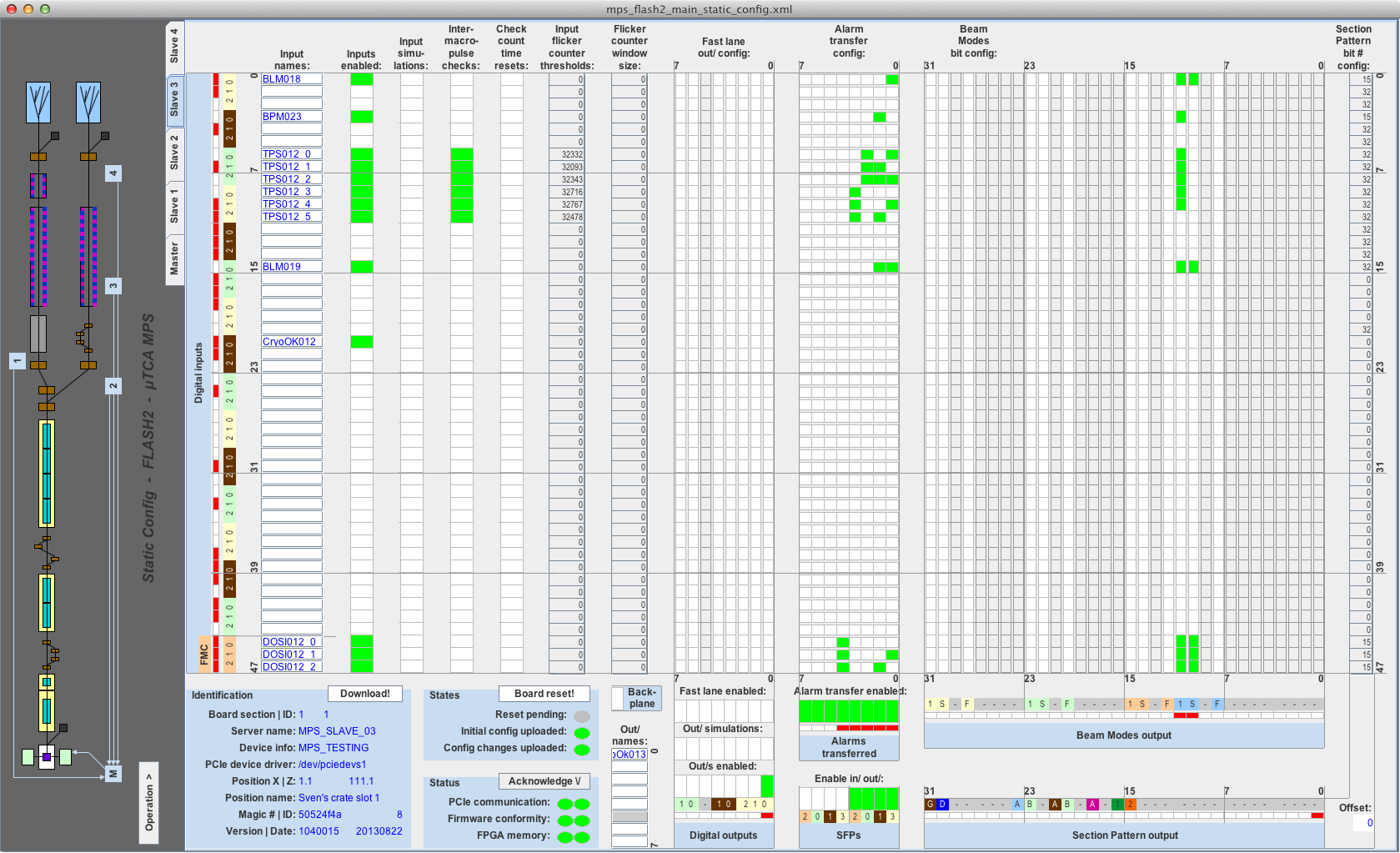 Operation: MPS visualization
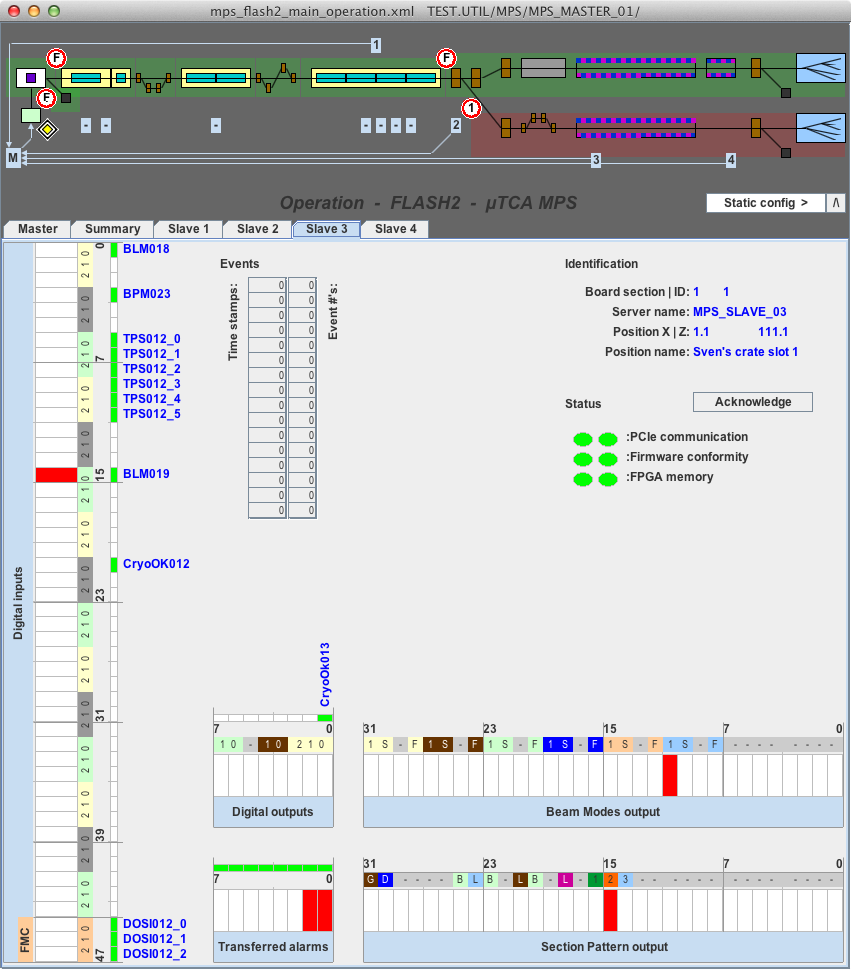 Info per MPS-slave and master

State of diagnose inputs
State of digital outputs
Proposed Section Pattern and Beam Modes
Board events with time stamps
MPS expert view for FLASH
Schedule
So far, the schedule of the MPS fits into the XFEL timetable
Summary
The development of the MPS for the XFEL is ongoing as planned

Each of the suppliers of status signals to the MPS was contacted to clarify their integration into the final design of the system.

A rough plot of the reaction protocol of the MPS to the alarms was elaborated. 

The first installation of the MPS for the XFEL injector was successfully done

We will gain operation experience at FLASH II before the startup of XFEL

More info in the MPS CDR (EDMS number D00000003387601)